Wycieczka do Zamku Królewskiego
W marcu grupa 0a pojechała do Zamku Królewskiego w Warszawie. Dzieci podczas zwiedzania komnat królewskich sprawdziły czy kryją się z nich jakieś zwierzęta. Odkryły szereg różnych zwierząt, które ukrywały się na ozdobnych ścianach, obrazach, rzeźbach.

Na koniec wycieczki każde dziecko miało szansę stworzyć swoje własne zwierzątko z gliny.
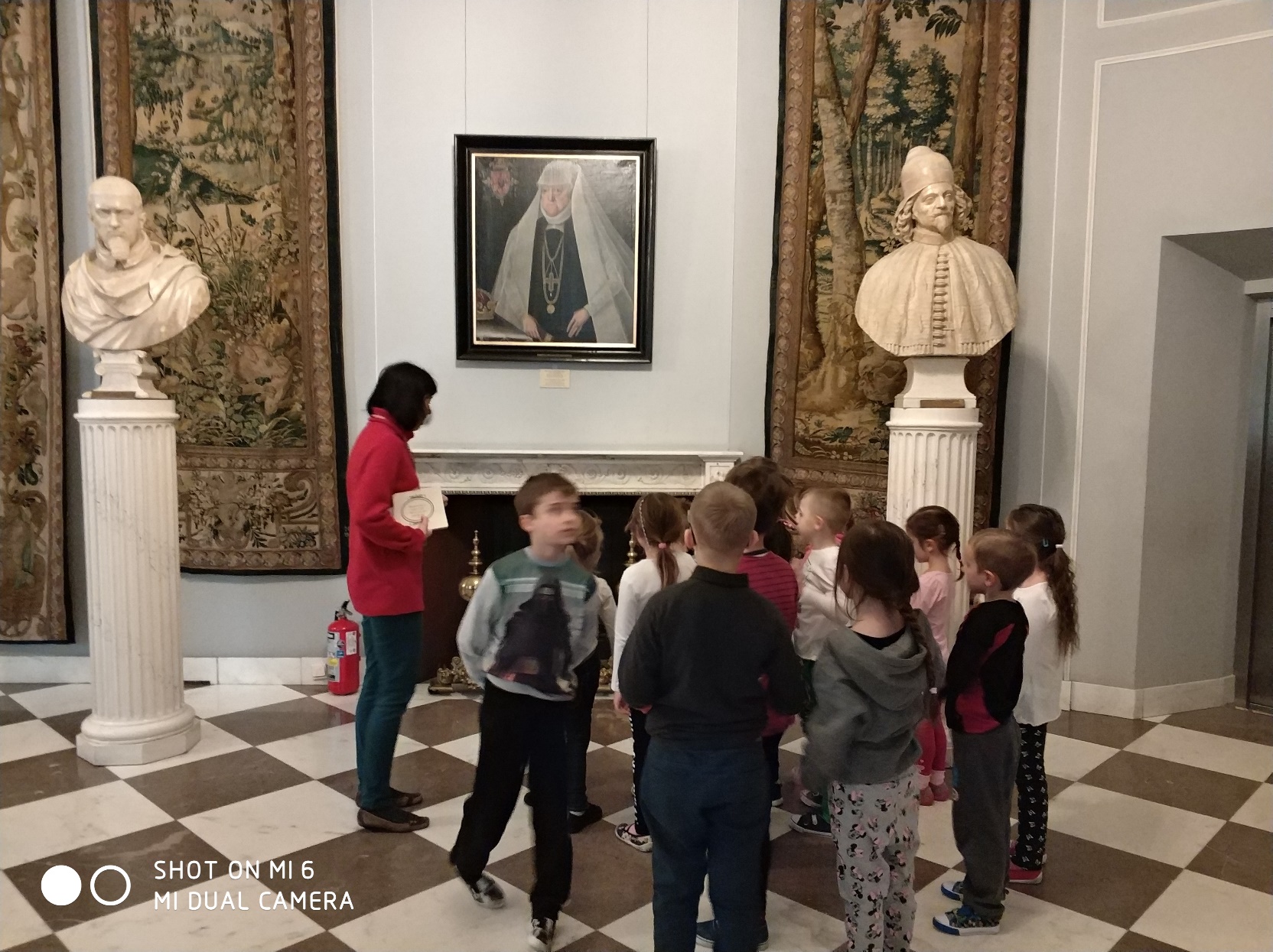 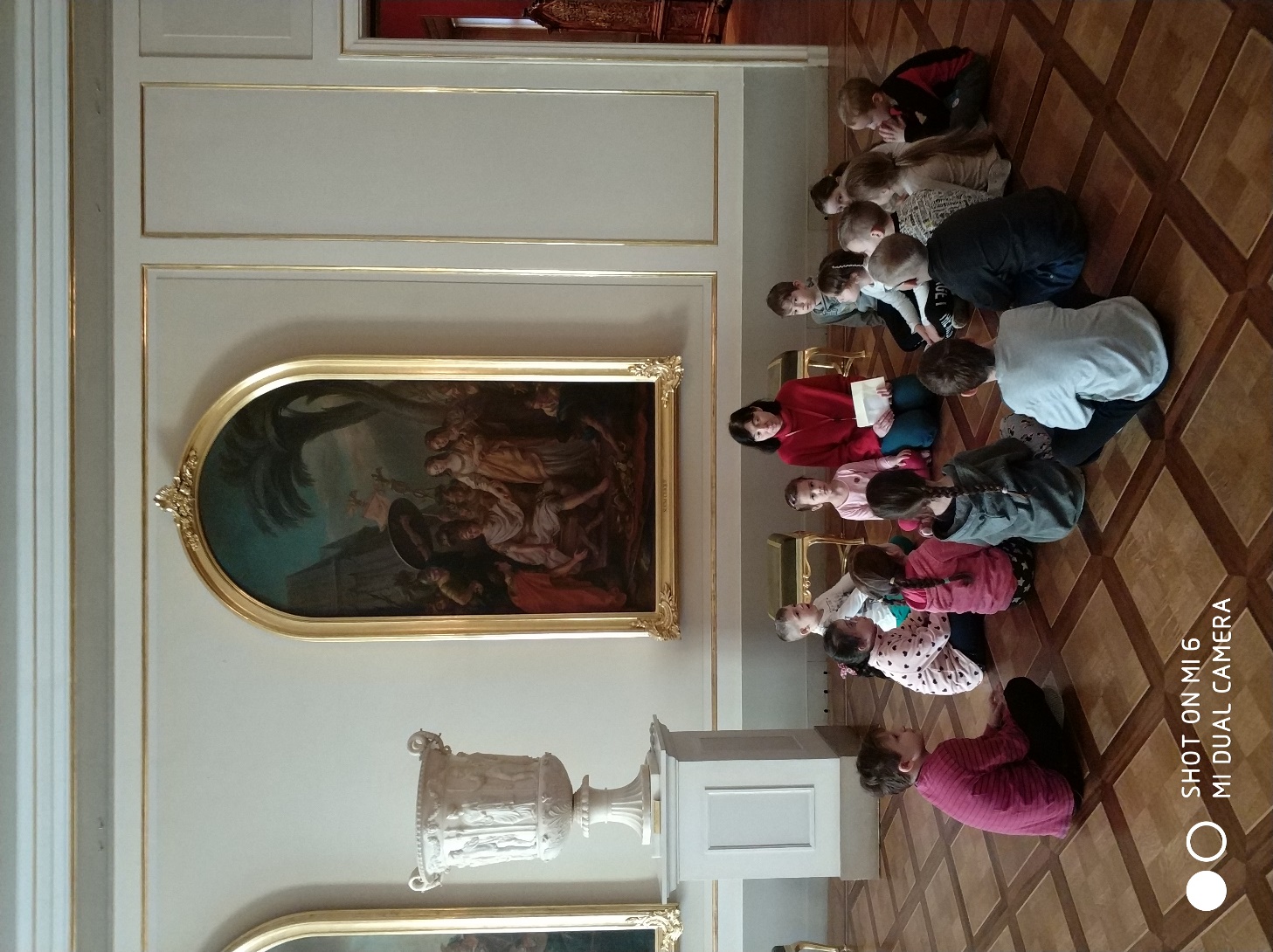 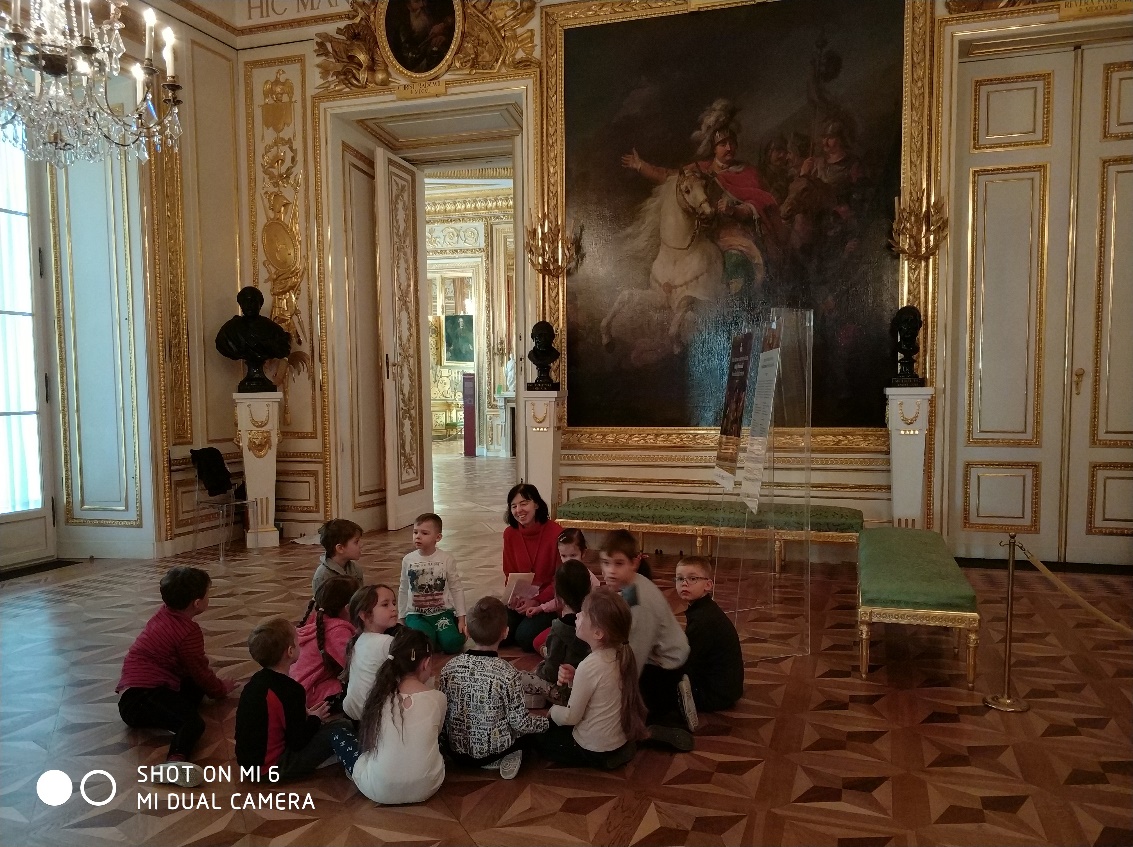 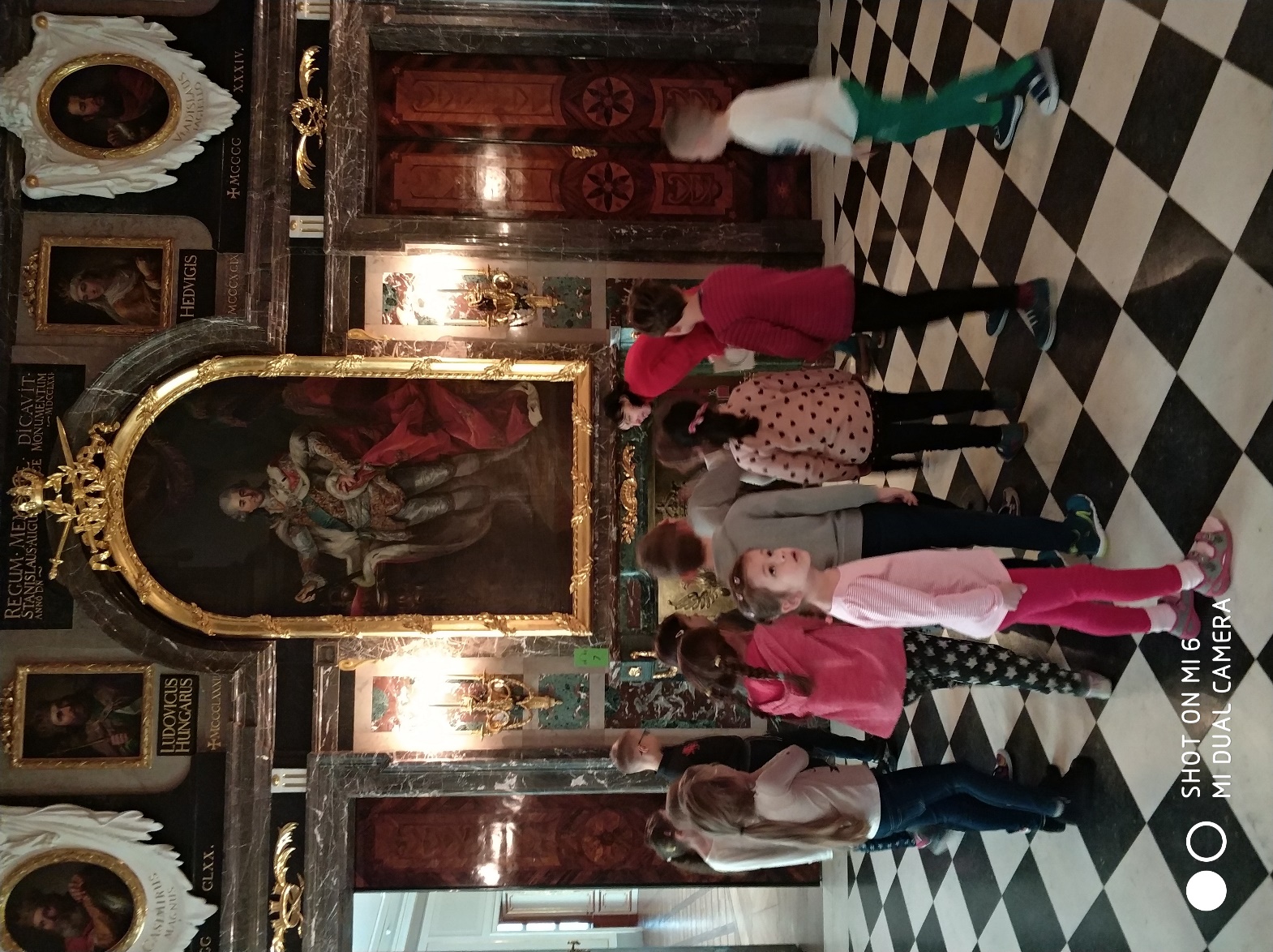 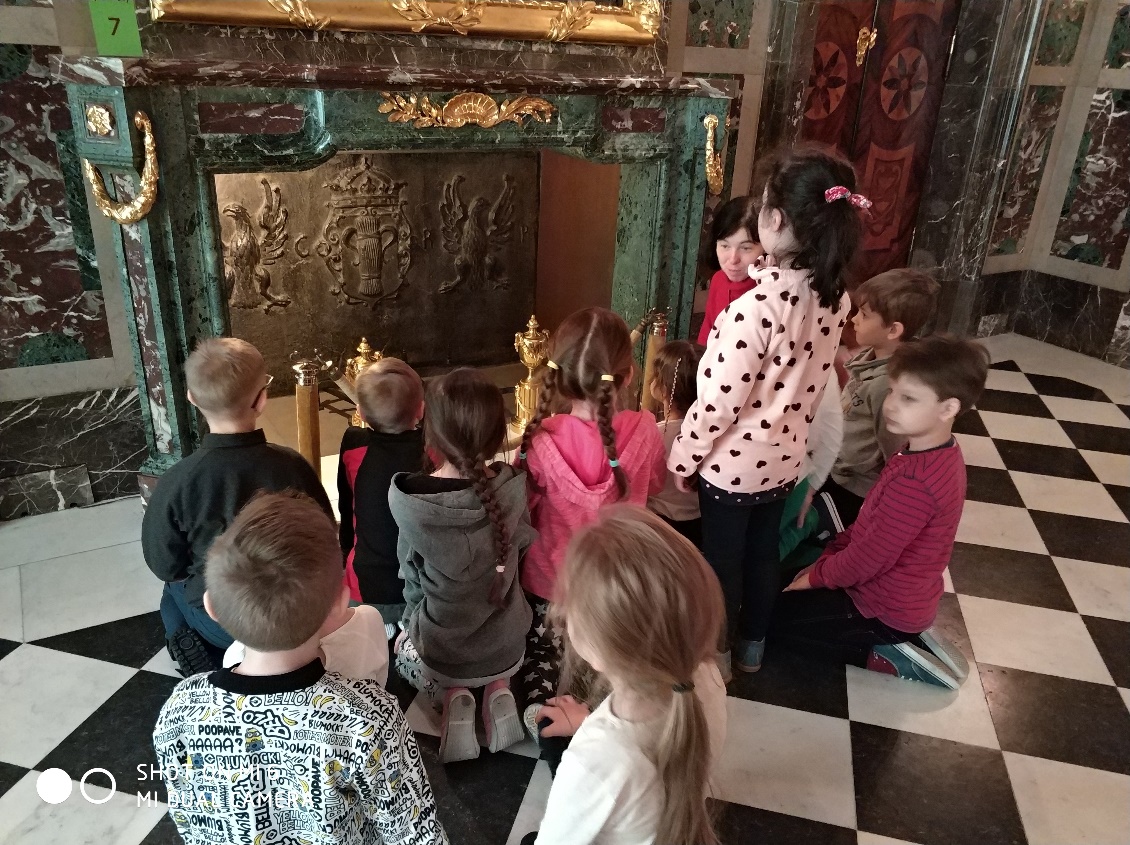 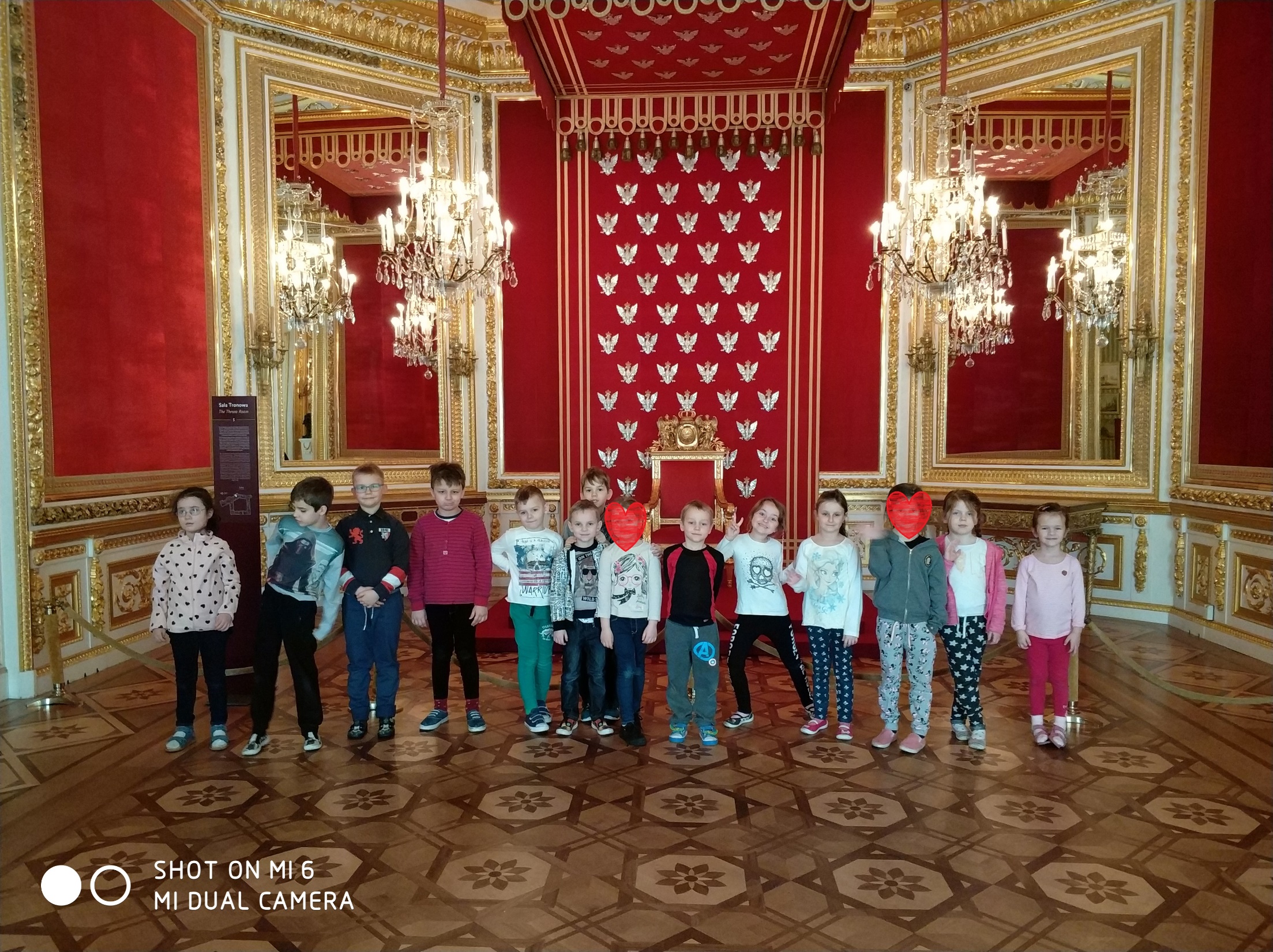 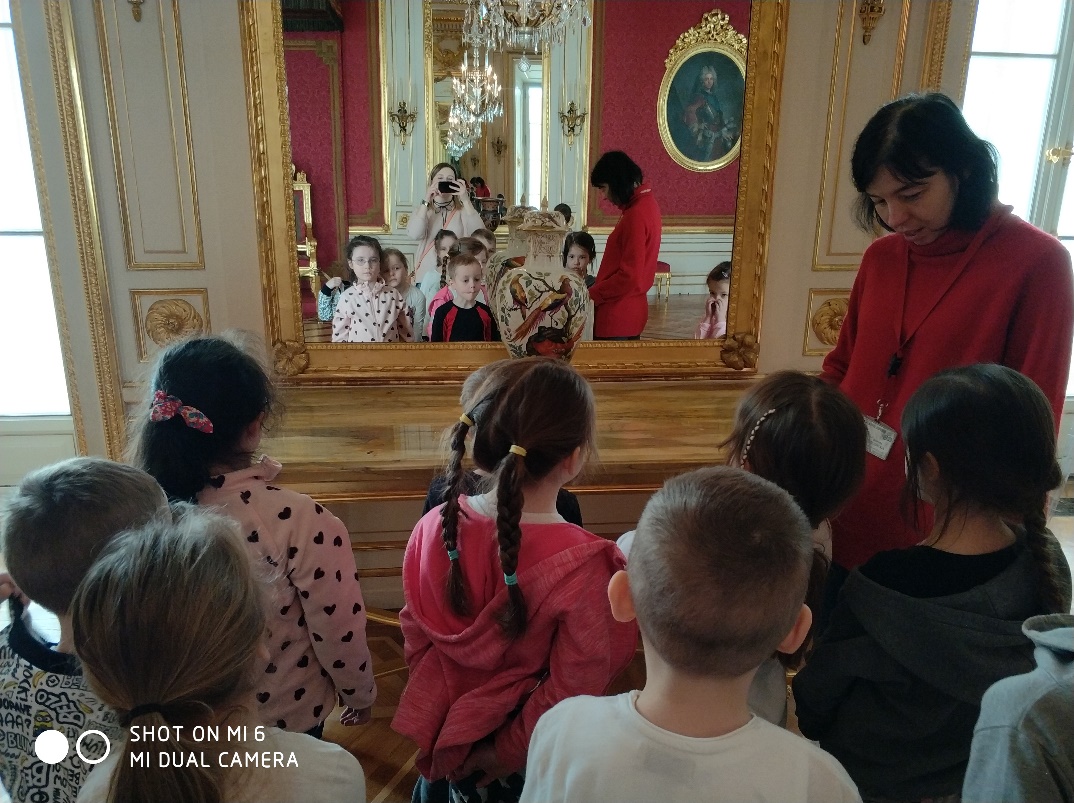 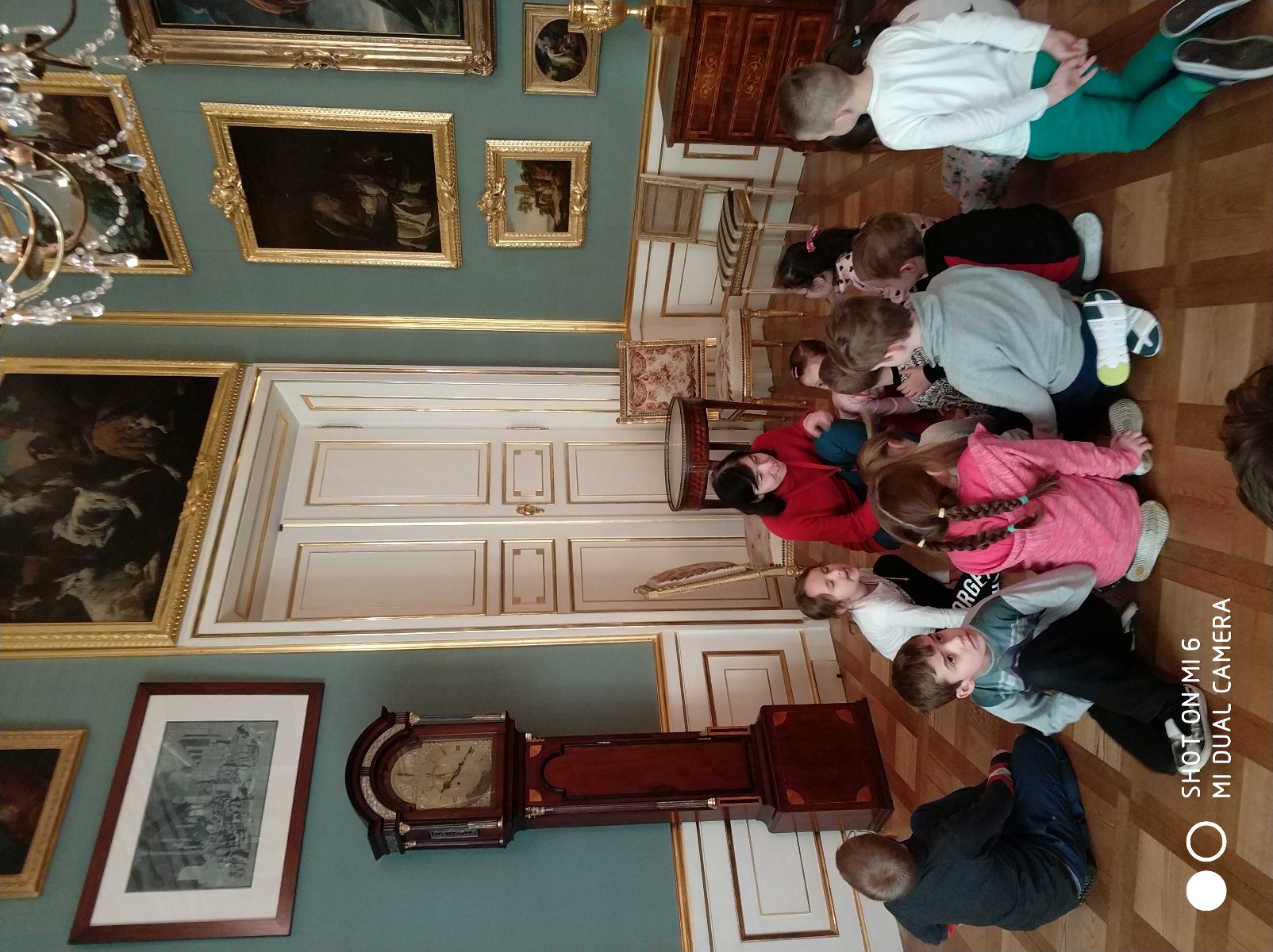 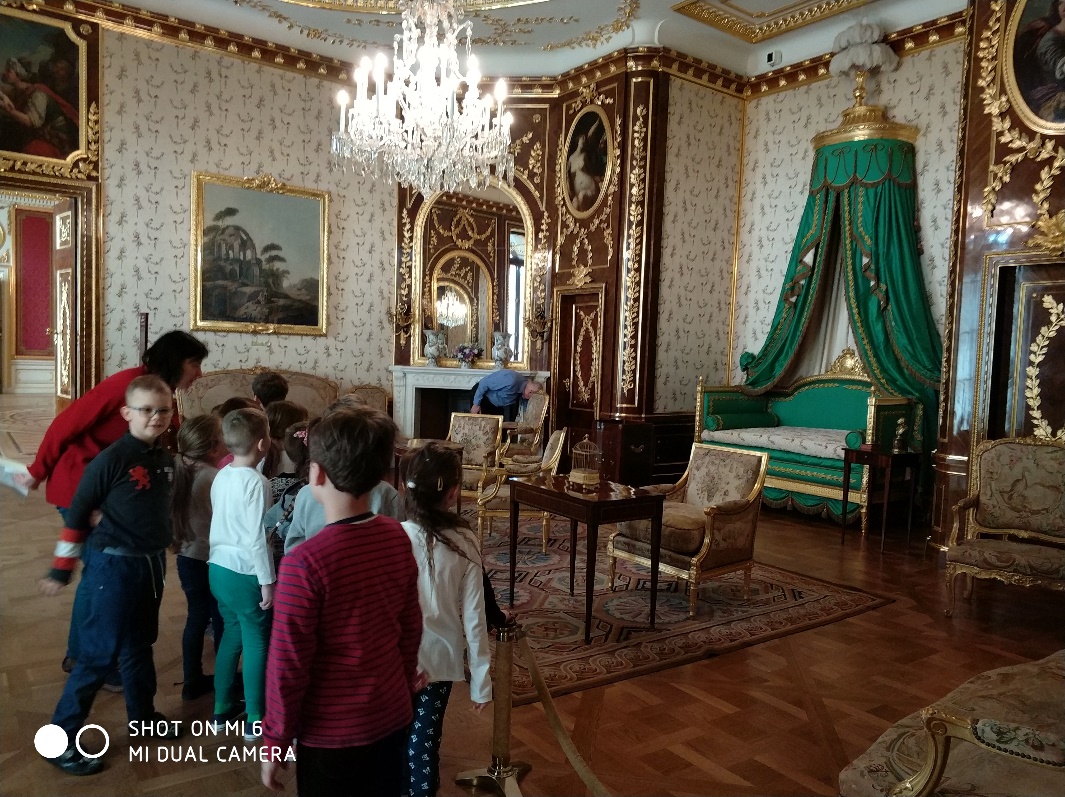 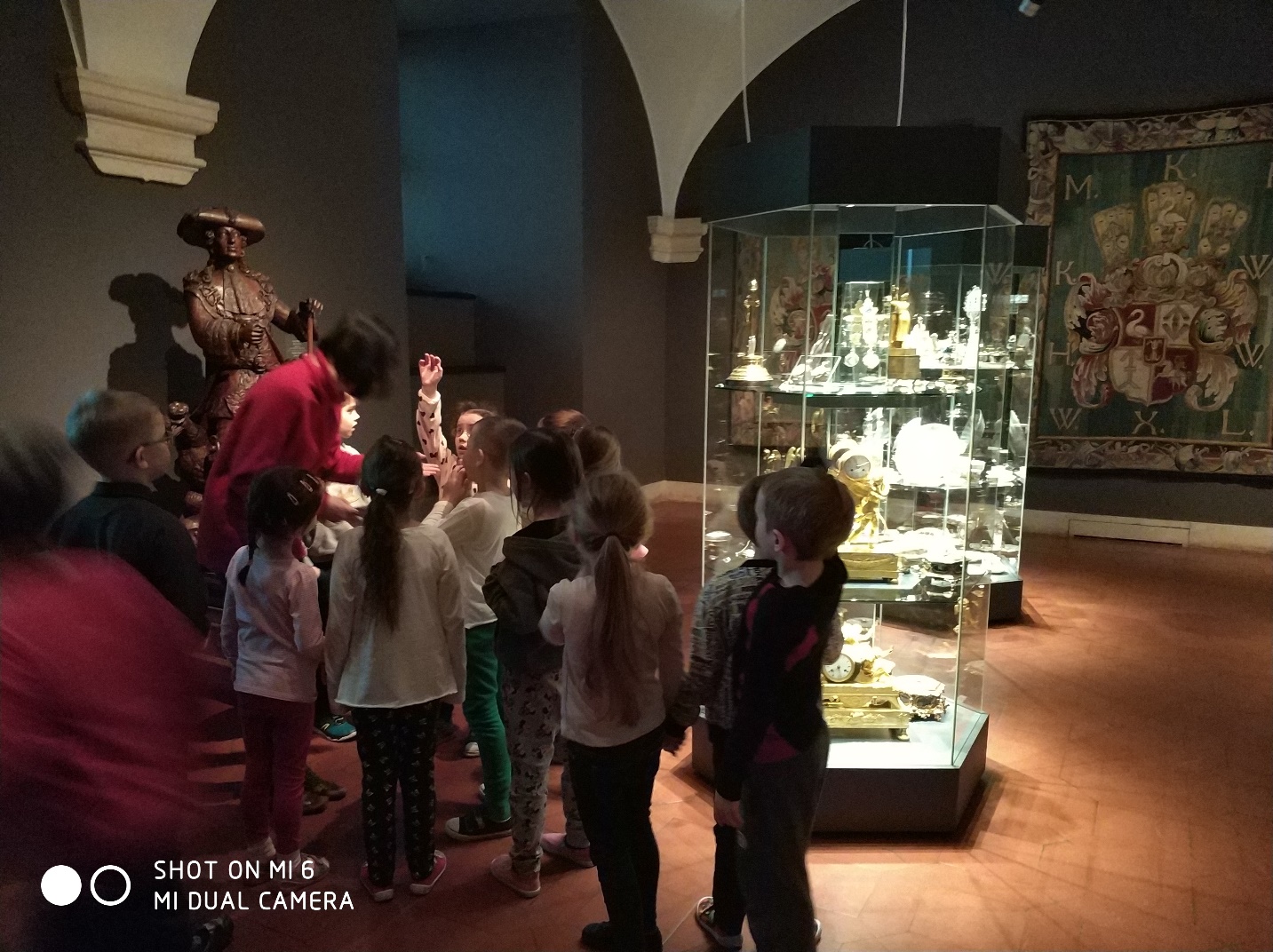 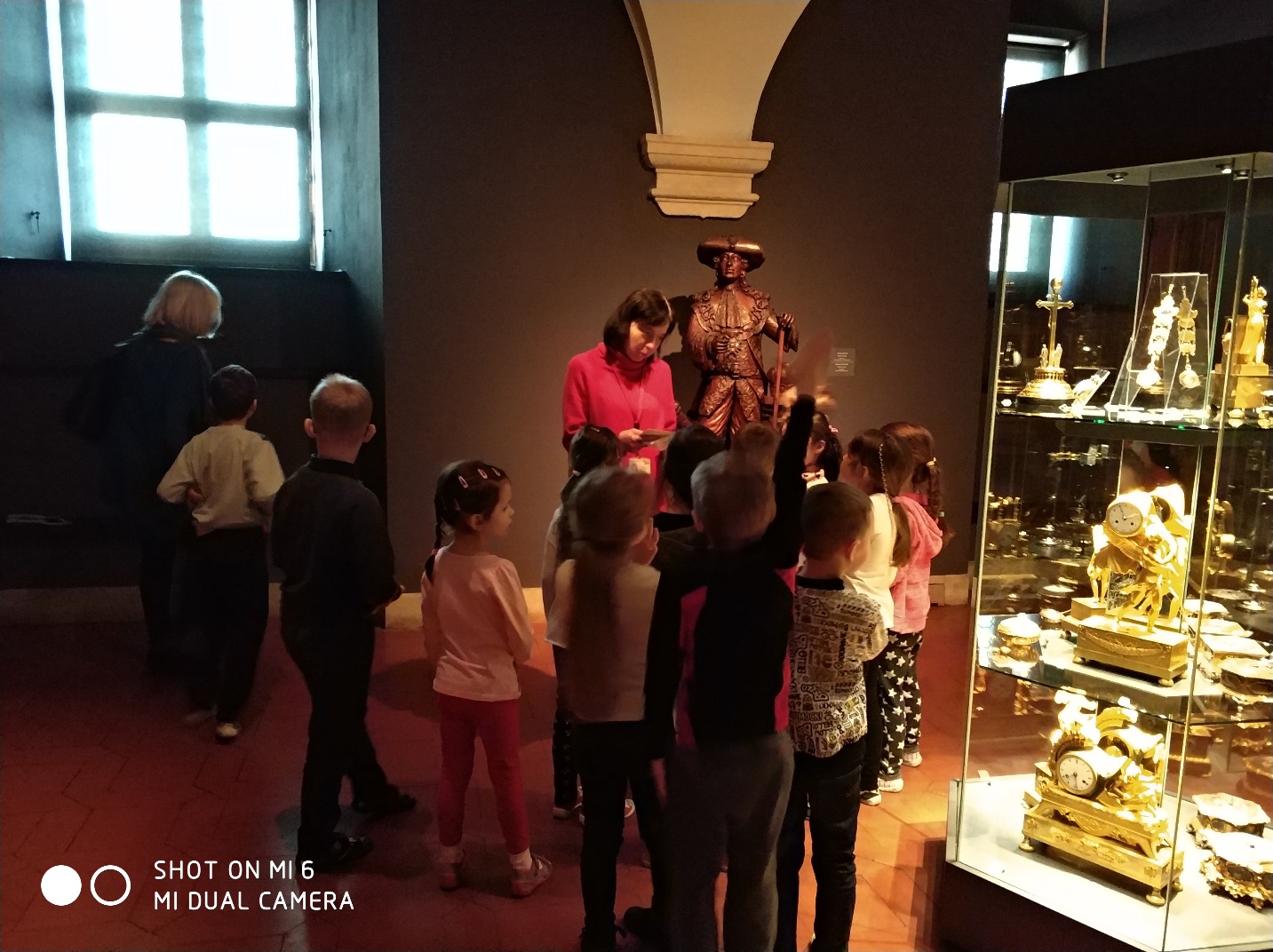 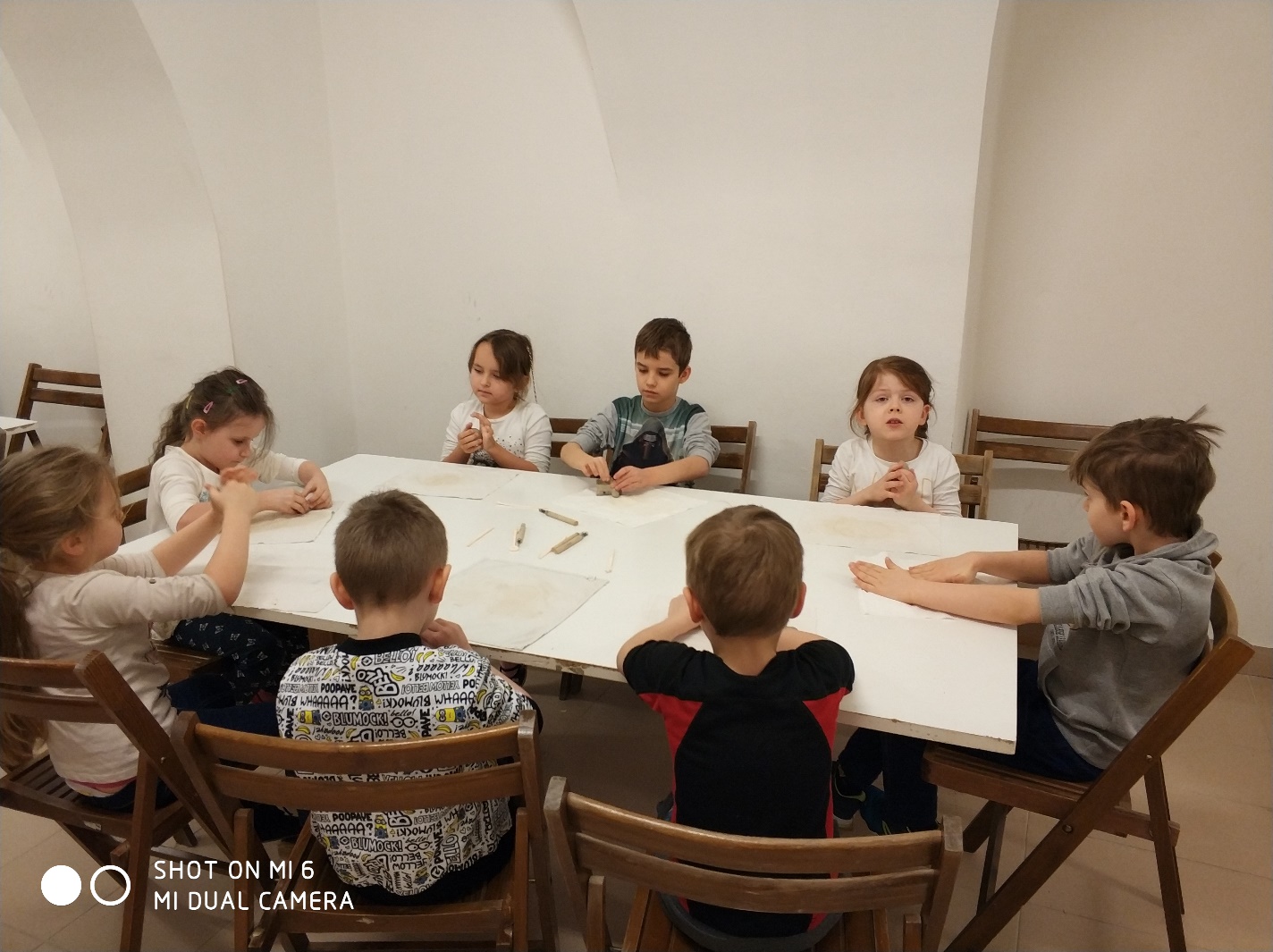 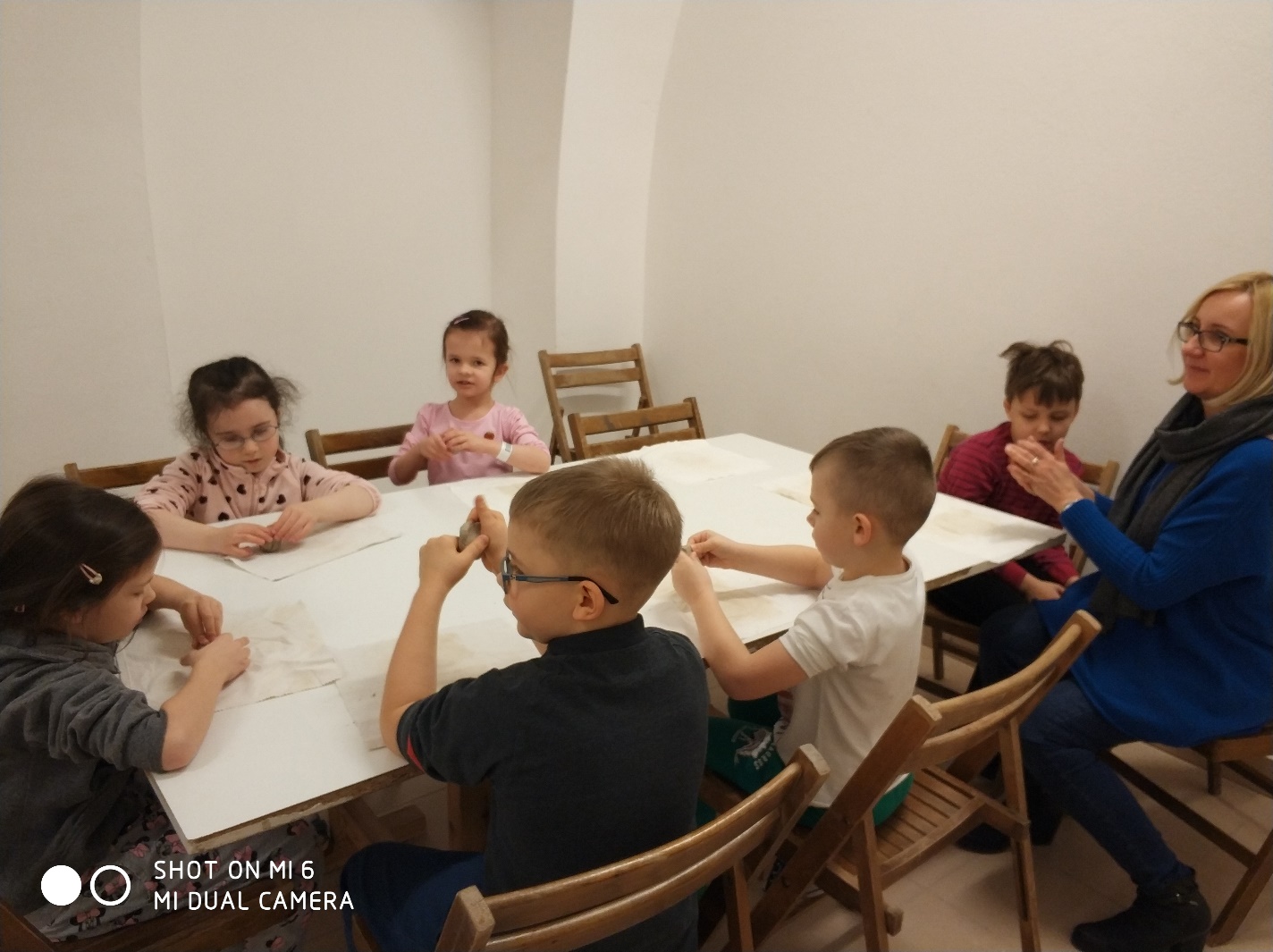 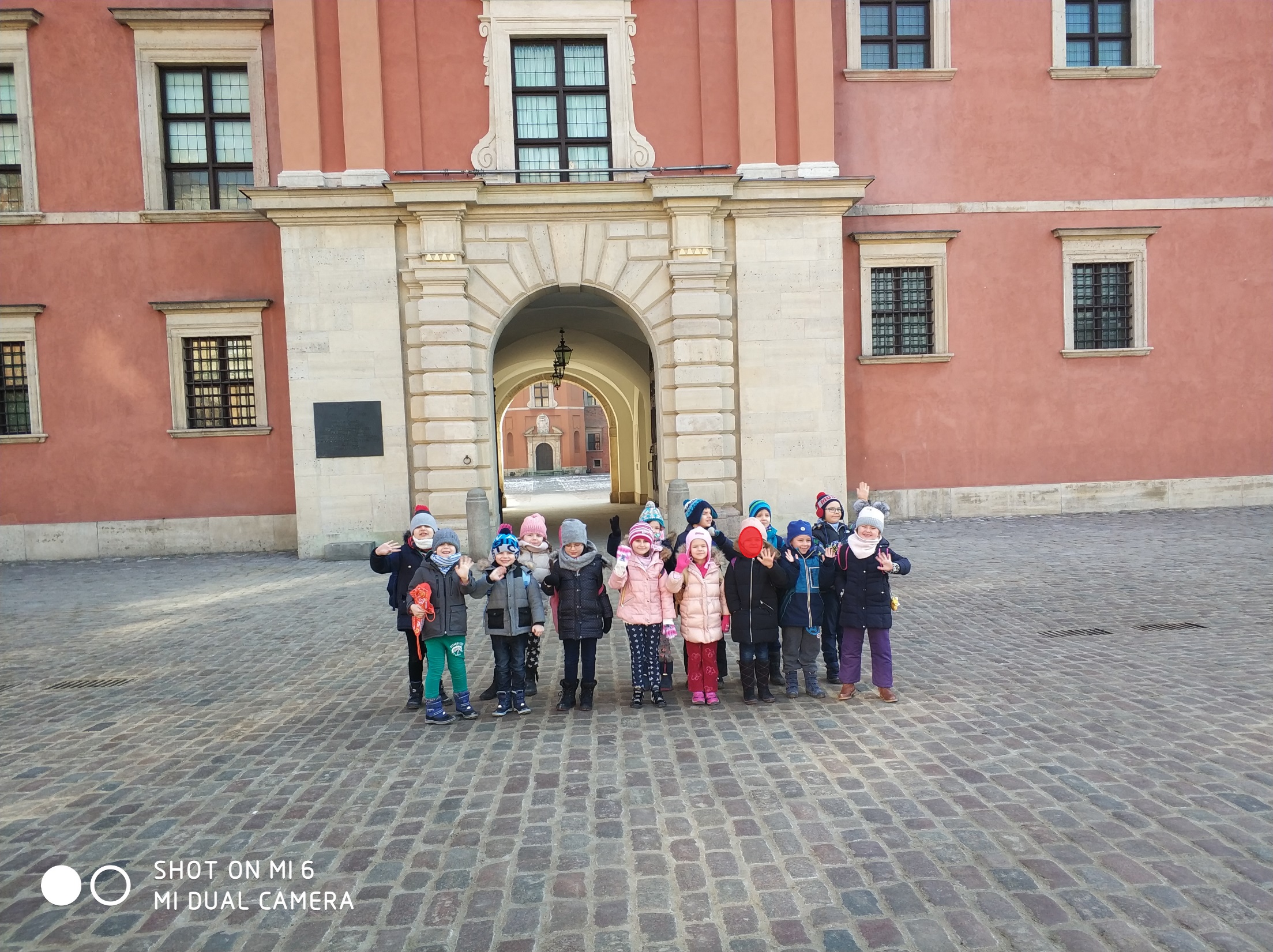